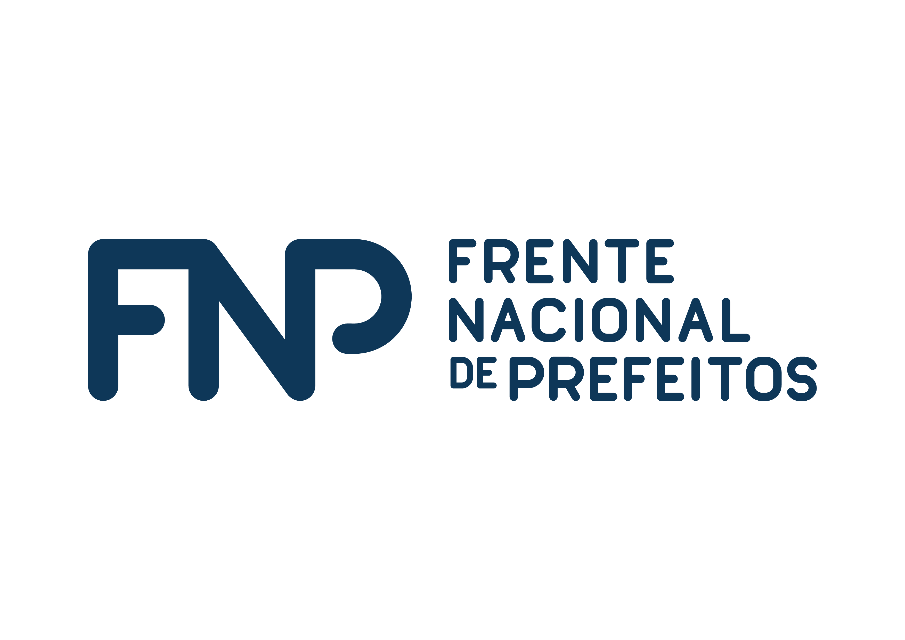 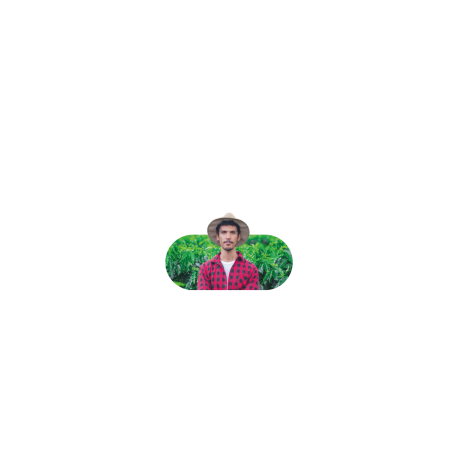 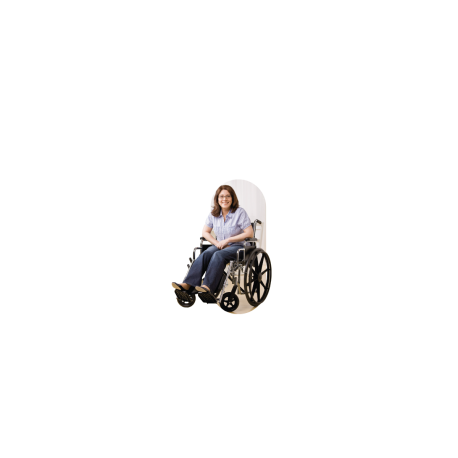 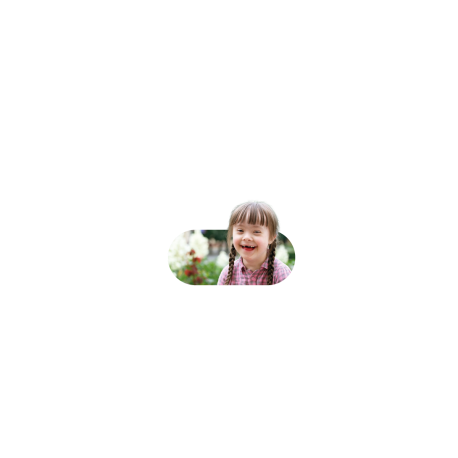 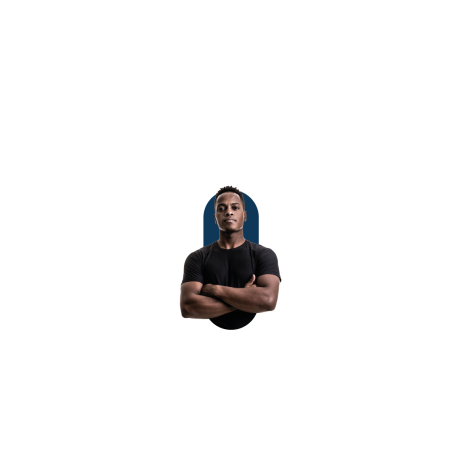 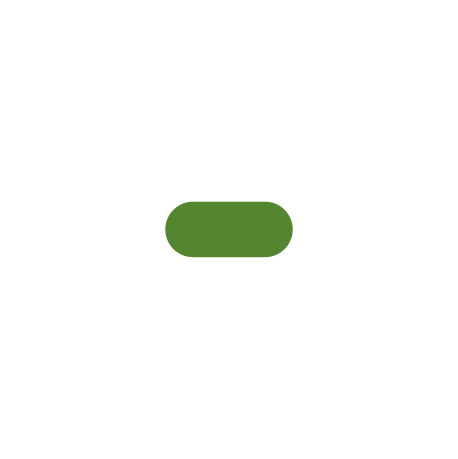 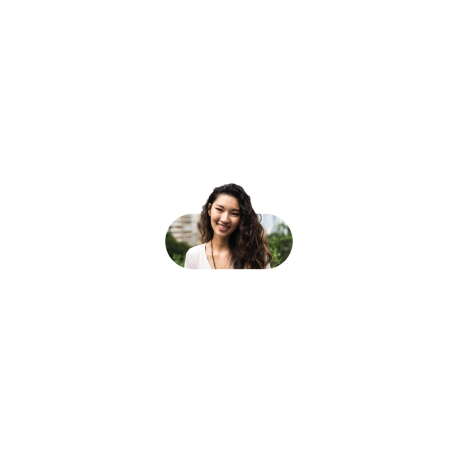 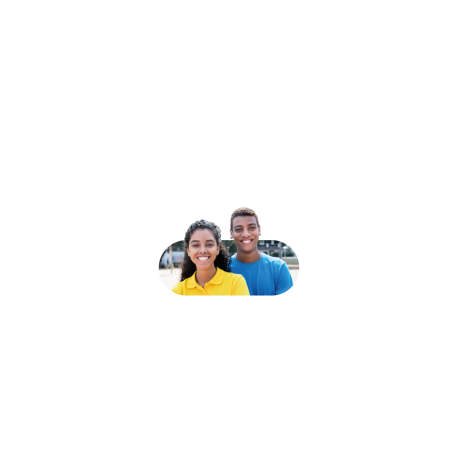 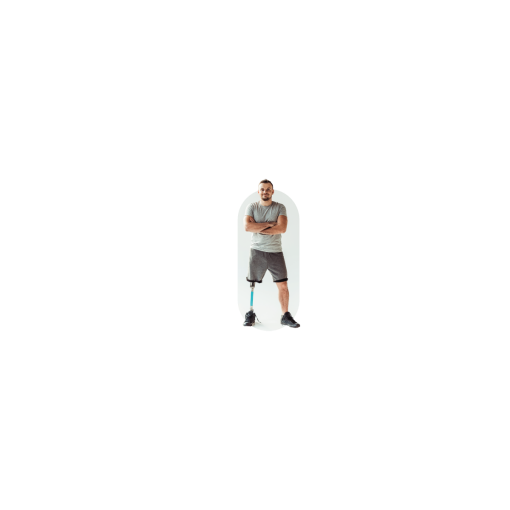 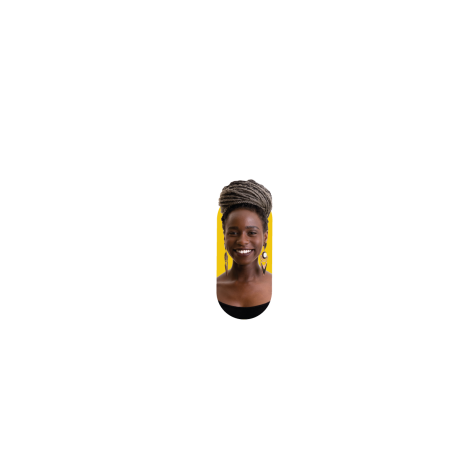 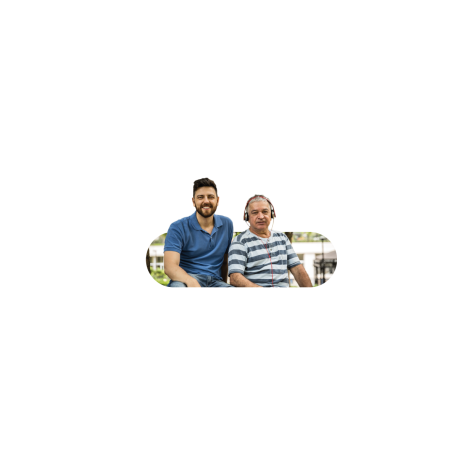 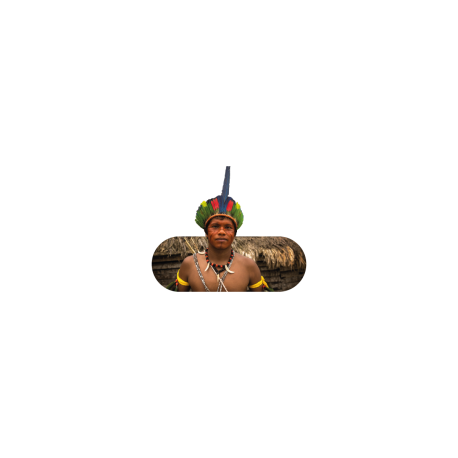 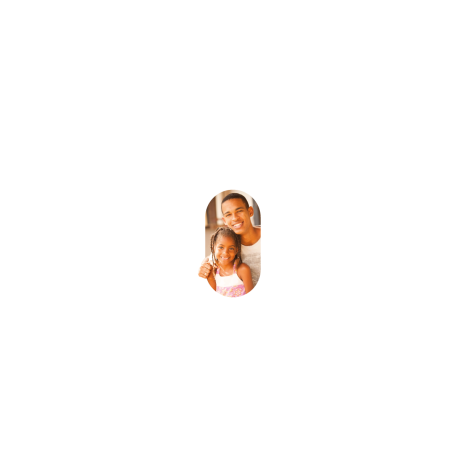 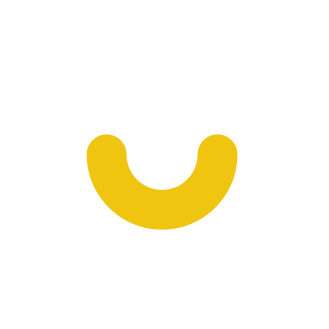 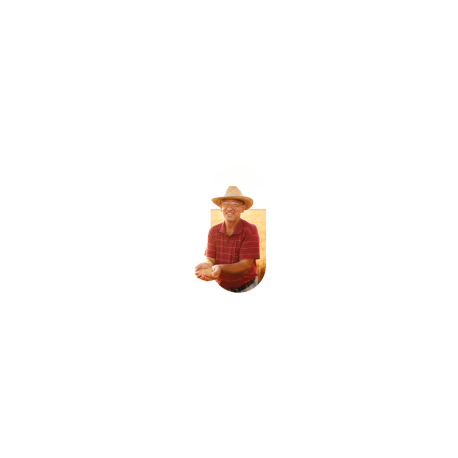 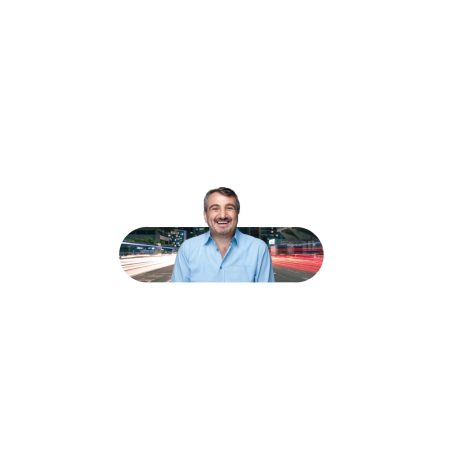 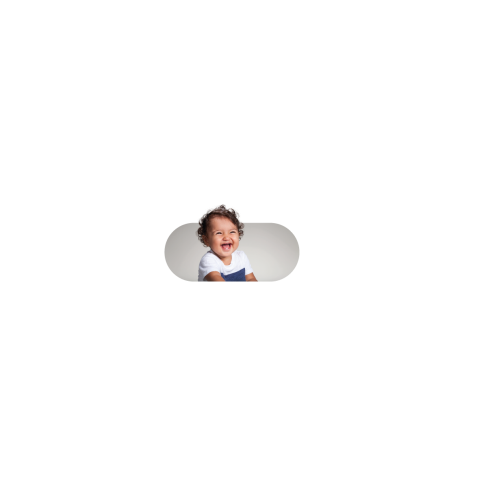 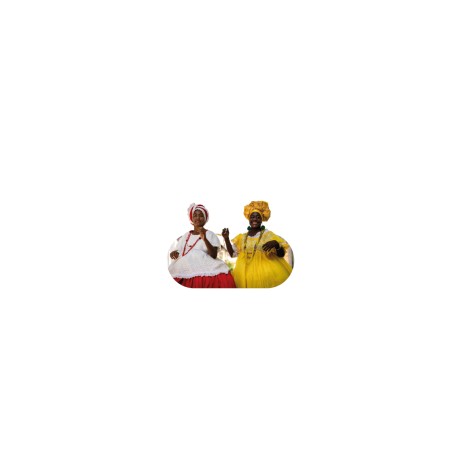 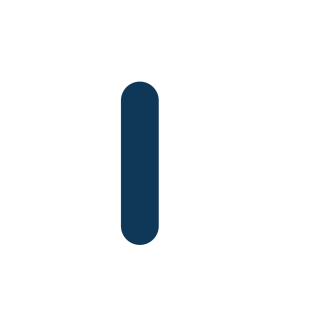 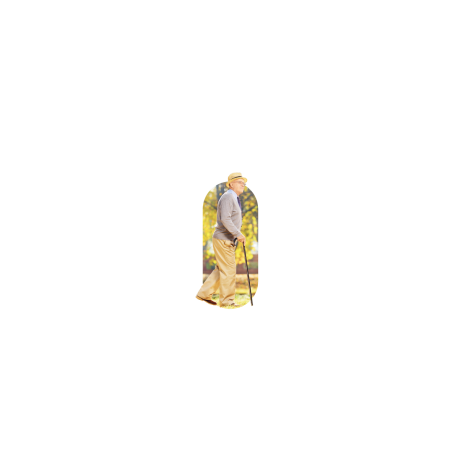 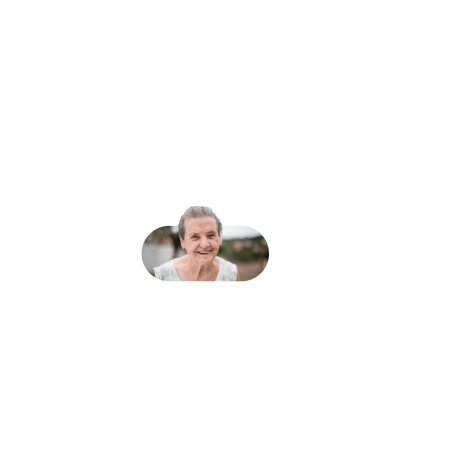 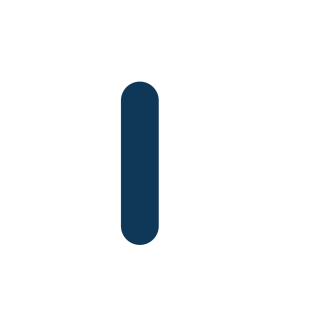 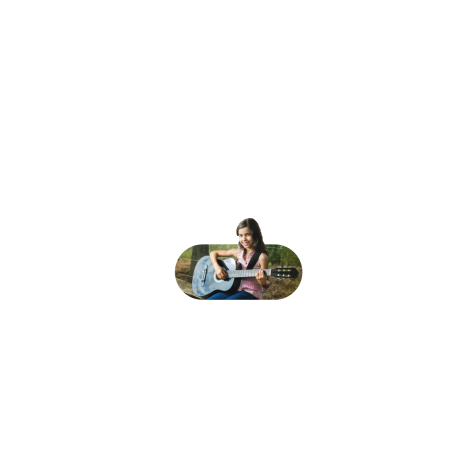 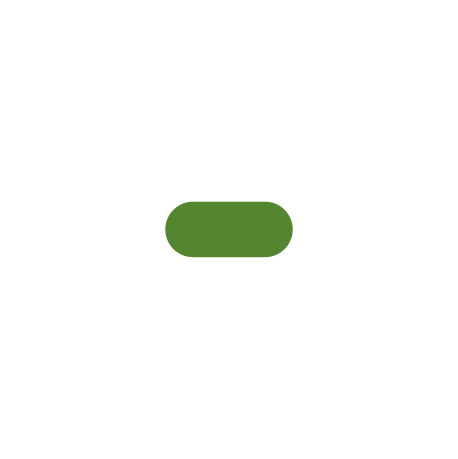 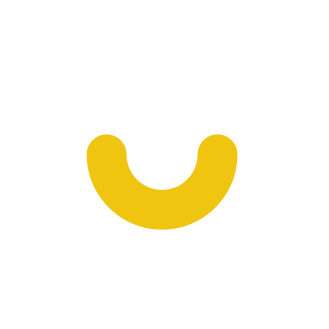 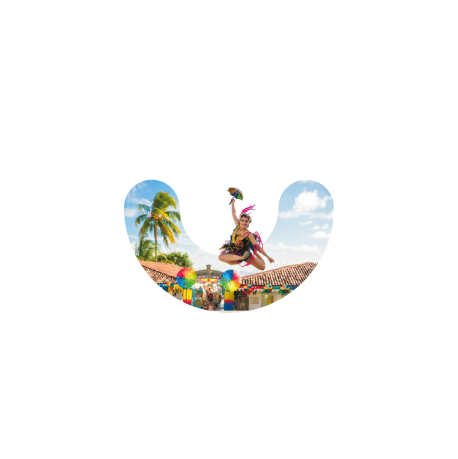 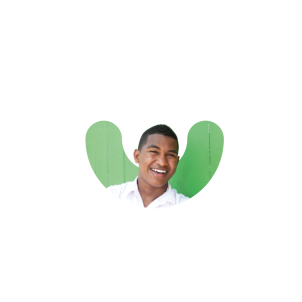 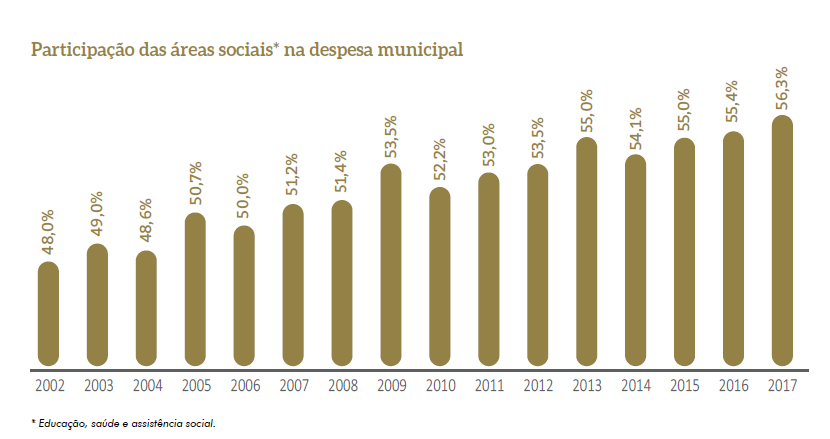 PL 3261/2019 – Marco Regulatório do Saneamento Básico
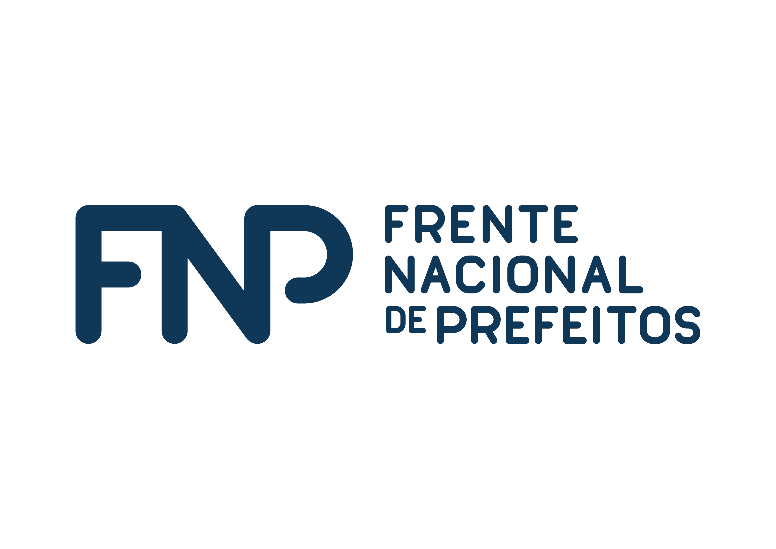 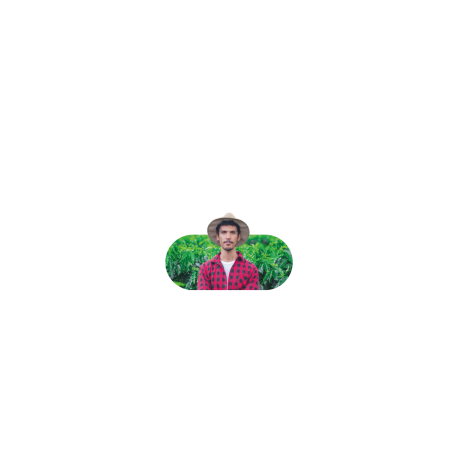 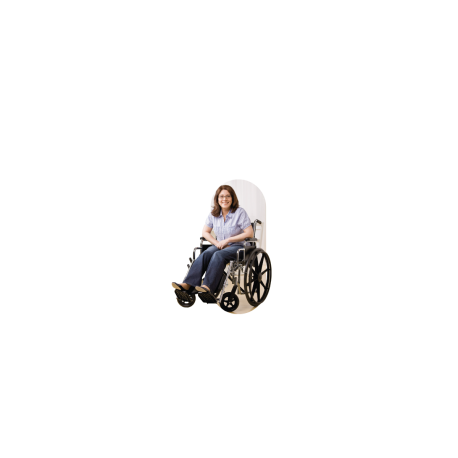 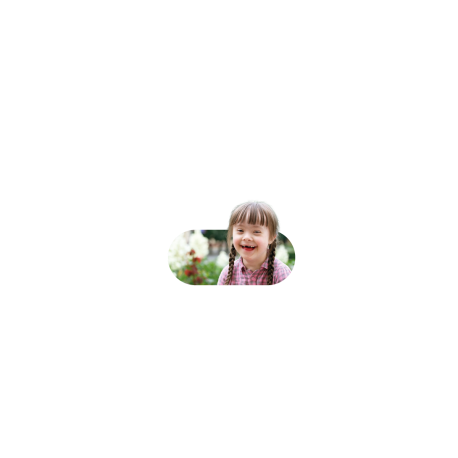 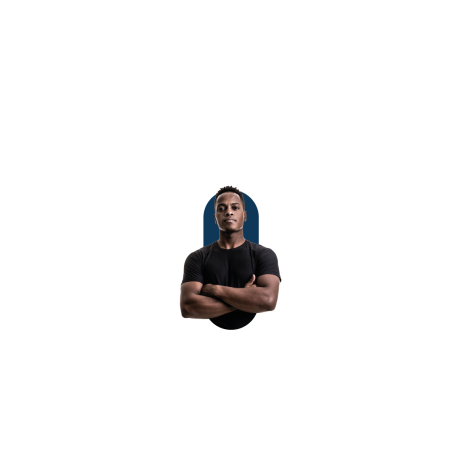 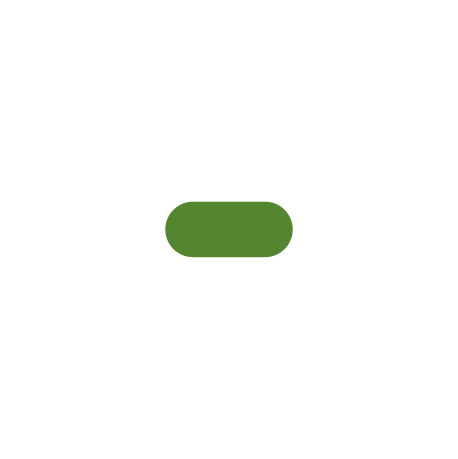 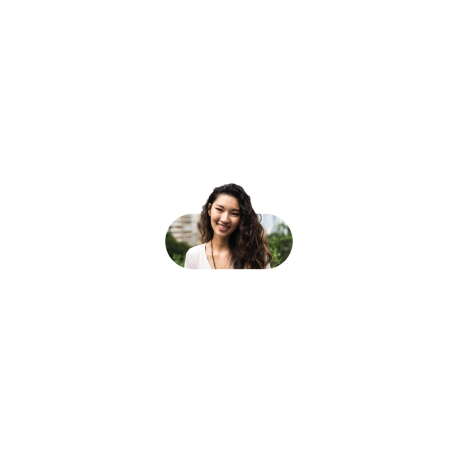 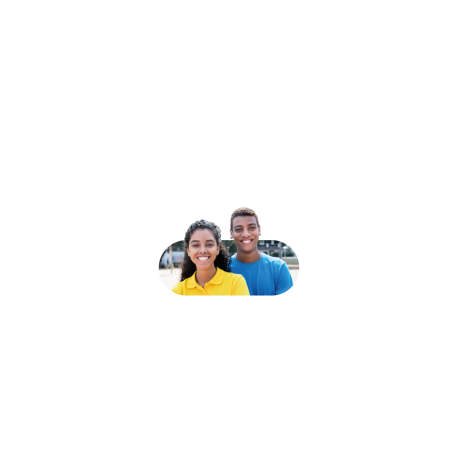 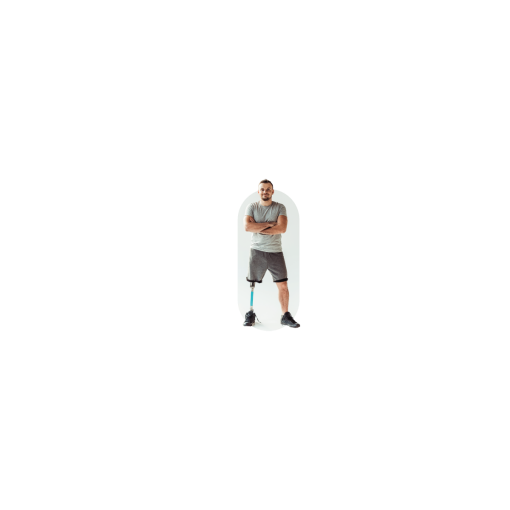 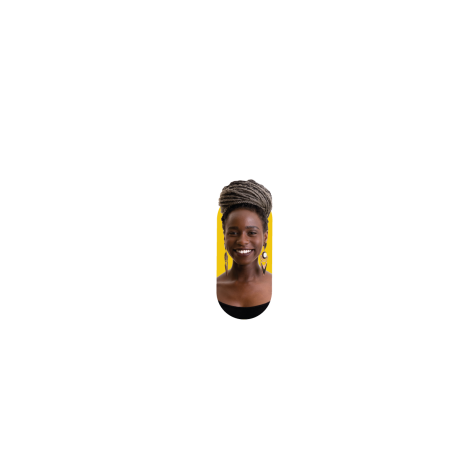 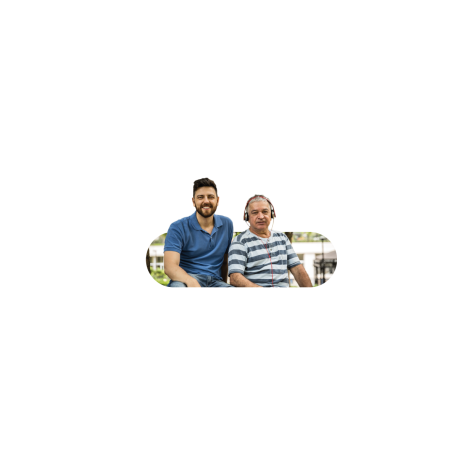 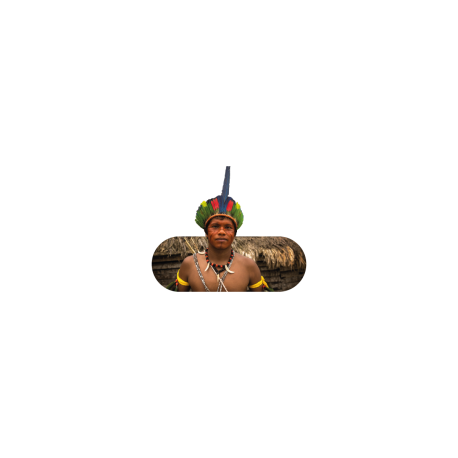 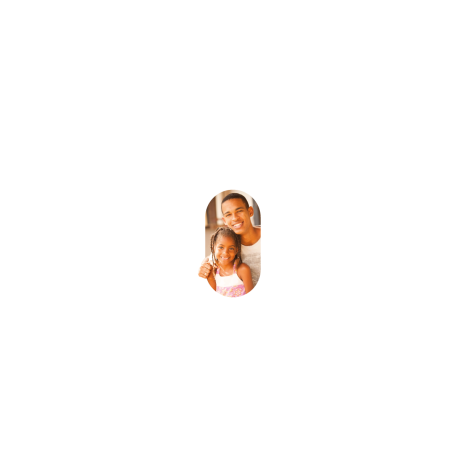 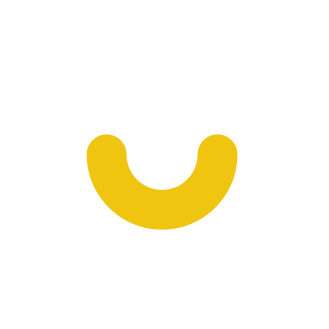 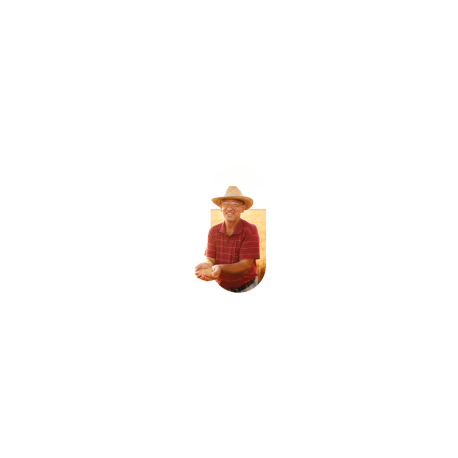 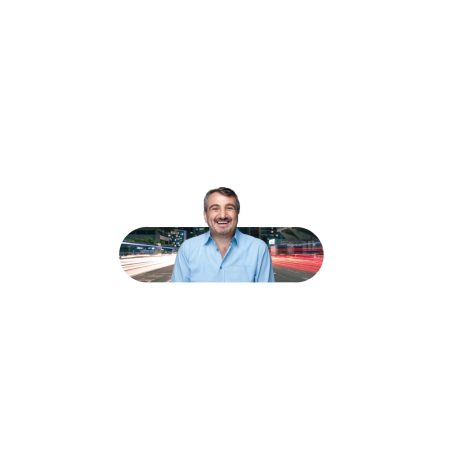 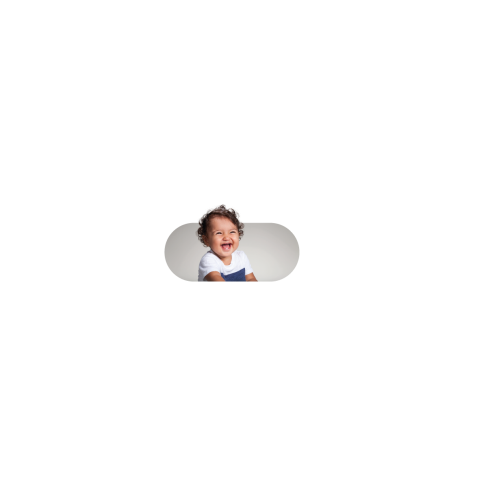 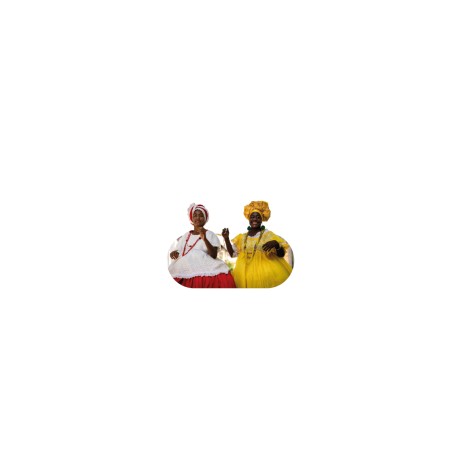 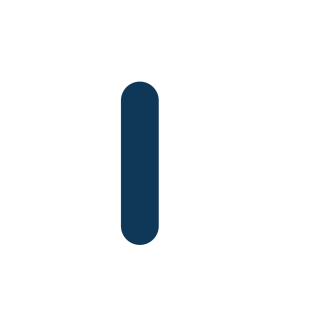 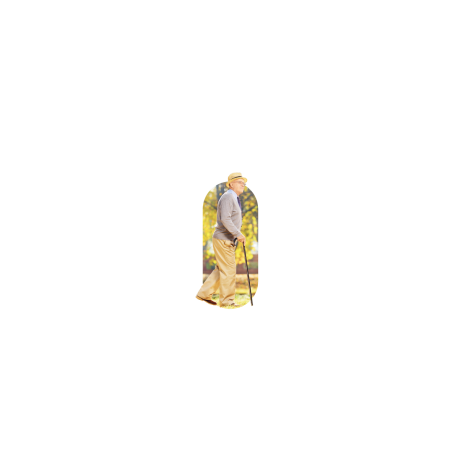 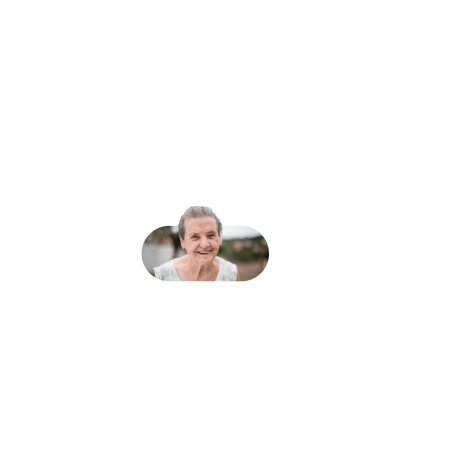 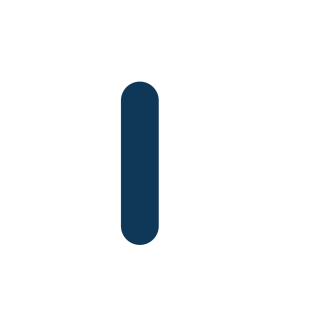 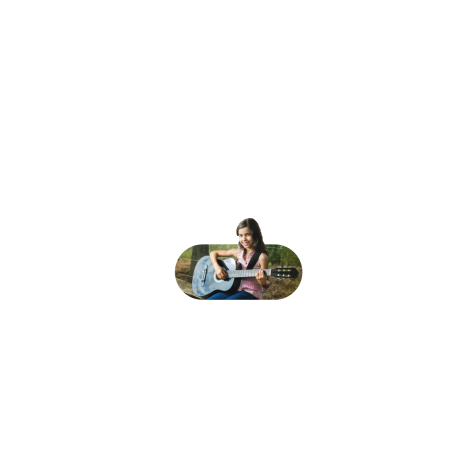 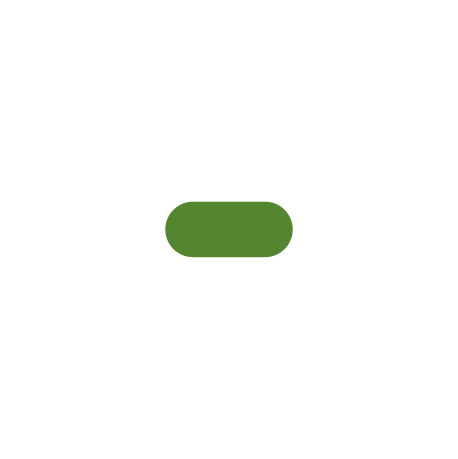 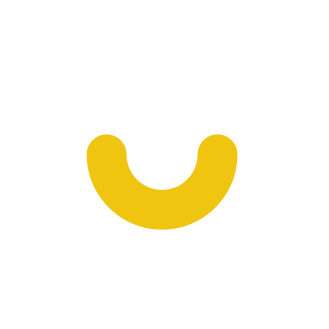 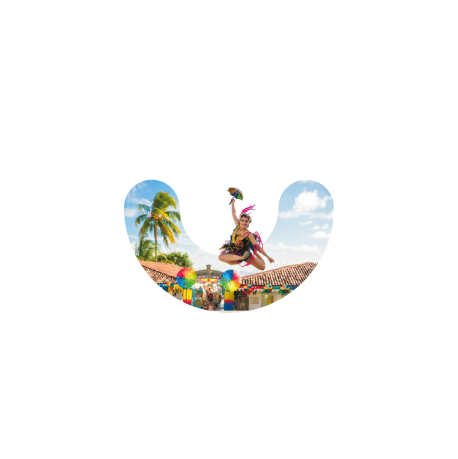 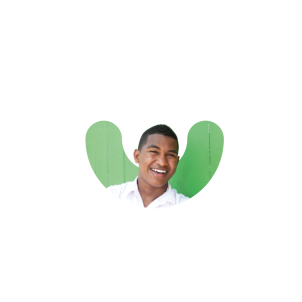